Lynchburg’s Connectivity: A Discussion on Lynchburg’s Sidewalk Systems
Lauren Fishbein
Student Scholar Showcase Presentation
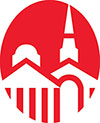 Advantages of Sidewalk Development
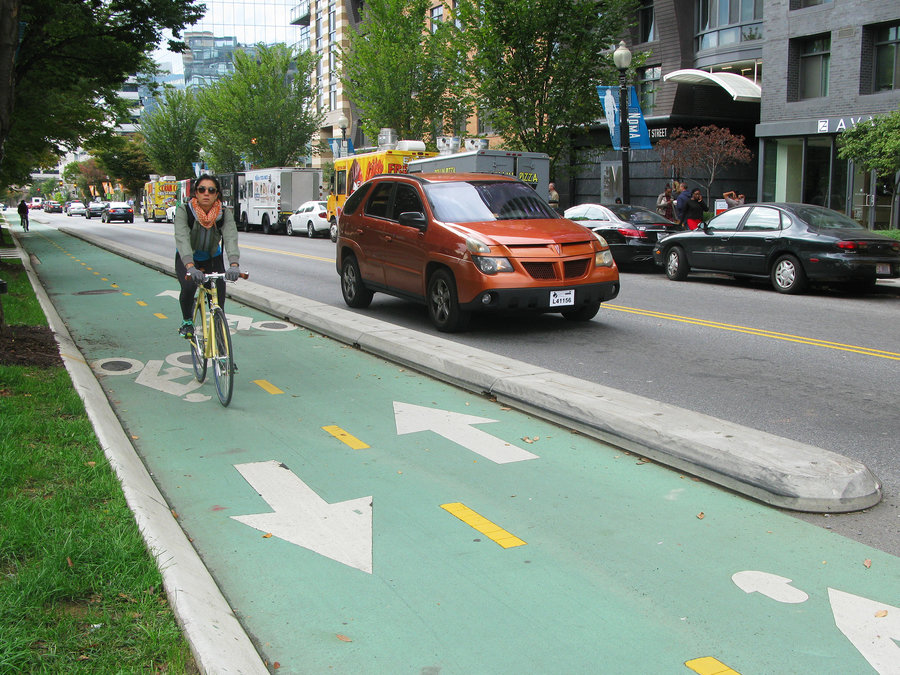 Lynchburg’s Goals and Original Ordinance
enhance the general walkability and connectivity of all Lynchburg neighborhoods by strengthening the zoning ordinances so that every development and addition to existing development requires the construction of sidewalk on road frontages
Exemptions: existing cross-slopes in excess of twenty-five (25) percent measured across the width of the right-of-way, storm water conveyances or other physical constraints render required sidewalk improvements unfeasible.”
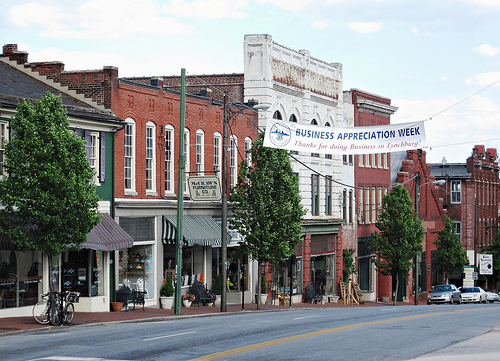 A Glance at Lynchburg
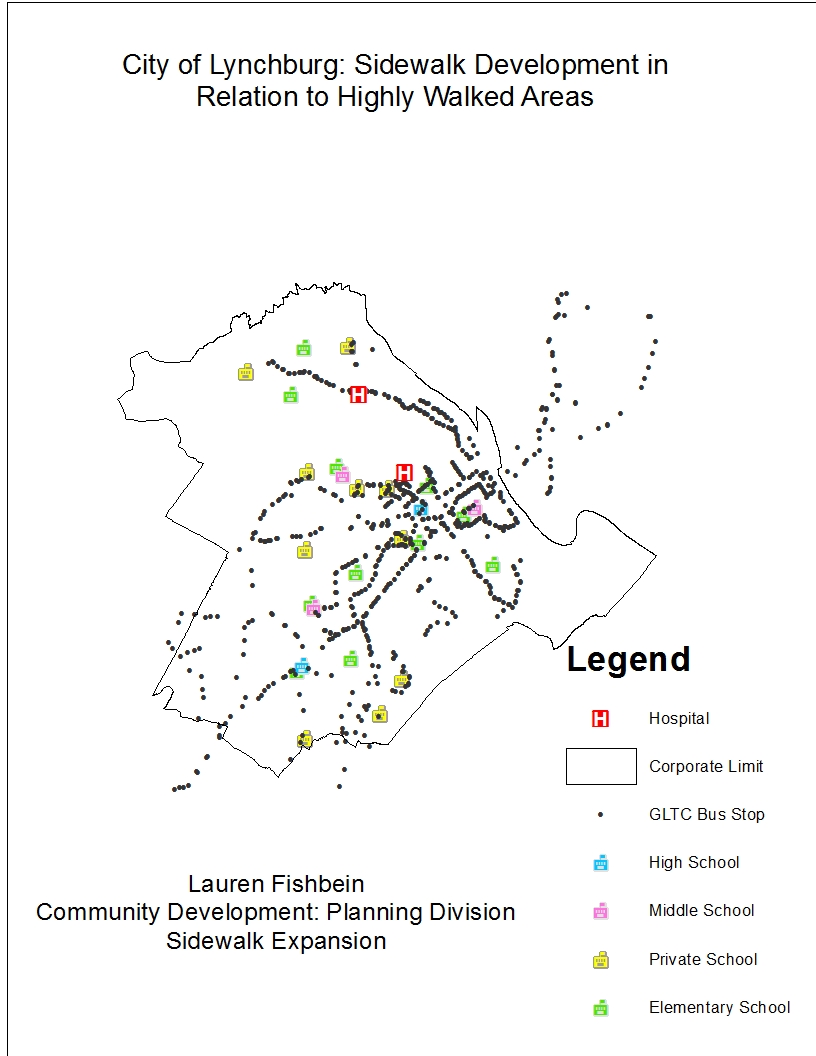 Deterrents of Sidewalk Development
The Edited Sidewalk Zoning Ordinance
updated: 11-14-17
Works Consulted
City of Lynchburg Zoning Ordinances-February 23,2016 
City of Lynchburg Zoning Ordinance – Adopted February 23, 2016 (revised November 1, 2017)
Sidewalks in the Suburbs. (n.d.). Retrieved April 03, 2018, from https://www.planning.org/pas/reports/report95.org

Thank you, City of Lynchburg Planning Division, for your efforts and time throughout the past year!